e-ScienceTalk: Supporting Grid and High Performance Computing Reporting across Europe

GA No. 260733
1 September 2010 – 31 May 2013

Steve Lloyd
Queen Mary, University of London
e-ScienceTalk PMB Chair
www.e-sciencetalk.eu
Timetable for the review
Project Overview (Steve Lloyd, PMB Chair, QMUL)
WP4: Management (Catherine Gater, Project Coordinator, EGI.eu)
WP1: Policy & Impact (Manisha Lalloo, WP Leader, QMUL)
WP2: GridCafé (Andre-Pierre Olivier, WP Leader, APO) + RTM Demo
WP3: iSGTW (Jacqui Hayes, WP Leader, CERN)
Future and PY2 (Catherine Gater, Project Coordinator, EGI.eu)
PY1 Review, 8 Nov 2011
2
Aims, partners and audiences
www.e-sciencetalk.eu
PY1 Review, 8 Nov 2011
3
Aims of e-ScienceTalk
To build on the significant achievements of GridTalk in bringing the success stories of Europe’s e-Infrastructure to its audiences. 

The key challenges are to work with the new EGI ecosystem, maintain and enhance the quality of the existing outputs, while reaching out to new disciplines and regions.

Project dates: 1 Sep 2010 – 31 May 2013
PY1 Review, 8 Nov 2011
4
Aims of GridTalk
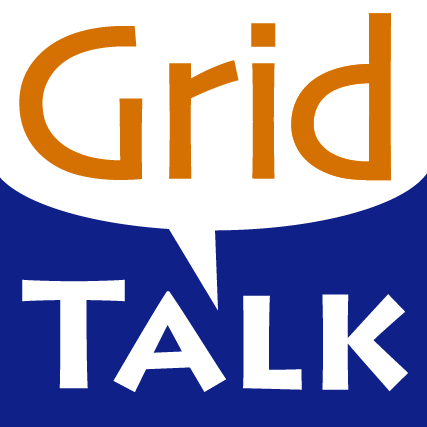 GridTalk aimed to increase awareness of the scientific impact of European grid projects by providing interesting, useful and insightful material aimed at three main audiences:

Policy makers in European science and business. 

Members of the public in Europe and worldwide. 

European scientists in a position to develop or exploit grid computing.

Project dates: 1 May 2008 – 31 August 2010
PY1 Review, 8 Nov 2011
5
New areas for e-ScienceTalk
Cover the broader e-Infrastructure e.g. volunteer, cloud, high performance computing and the network layer
Work with projects from a wider geographical area, including Asia, Latin America and Africa
Expand the Consortium to include Imperial College, to bring on board their expertise with the Real Time Monitor (RTM)
Include EGI.eu in the Consortium in the Management work package to maximise synergy in the areas of networking and dissemination
Analyse the reach and impact of longer running products, such as  iSGTW and GridCafé and explore sustainability beyond the lifetime of the project for all products 
Explore new Web 2.0 technologies such as social media sites and interactive visual environments
PY1 Review, 8 Nov 2011
6
Partners
EGI.eu  coordinates the pan-European distributed computing network, the European Grid Infrastructure, and leads the dissemination task.

Queen Mary, University of London coordinates dissemination for GridPP, the UK Grid for Particle Physics and managed press and PR and event co-ordination for EGEE-III. 

APO is a web design business based in Bellegarde, France. It has worked previously on grid multimedia communication, including the GridCafé website.

Imperial College is very active in e-Science and created the 3D graphical grid display tool, the Real Time Monitor.

CERN is heavily involved in grid dissemination and coordinated all three phases of EGEE, including leading the outreach activity.
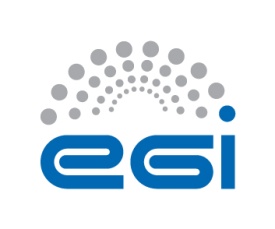 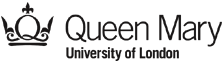 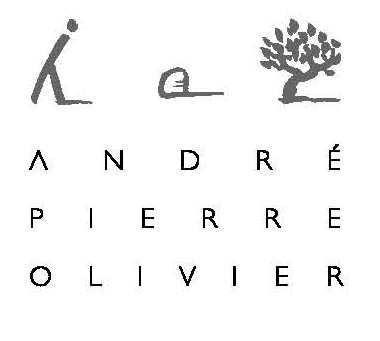 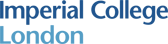 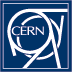 PY1 Review, 8 Nov 2011
7
Team at the project start
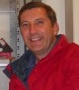 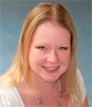 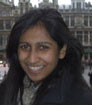 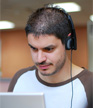 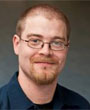 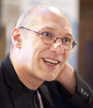 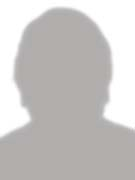 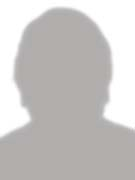 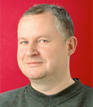 PY1 Review, 8 Nov 2011
8
Recruitment
Adrian Giordani, Science Writer for iSGTW, WP3, CERN. Started 1 October 2010. Former intern for iSGTW.

Jacqui Hayes, Editor of iSGTW, WP3, CERN. Started 1 April 2011 (PM8). Two week handover with outgoing Editor, Dan Drollette.

Zara Qadir, Dissemination Officer, WP1, QMUL. Started 14 July 2011 (PM11).

Chloe Beeby, Intern (unpaid), QMUL. October 2010, translating GridCafé into Russian, assisting at the 8th e-Concertation Meeting.

Helen Martin, Intern (paid), QMUL. May 2011, gathering feedback, participated at the BSA SciComm Conference, wrote content for Cloud Lounge
PY1 Review, 8 Nov 2011
9
Current team
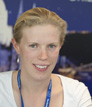 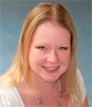 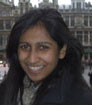 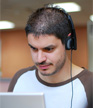 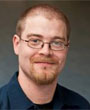 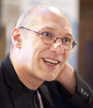 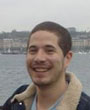 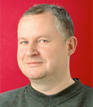 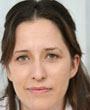 PY1 Review, 8 Nov 2011
10